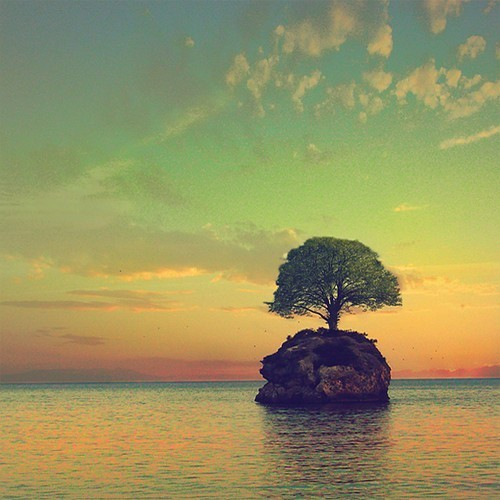 ACCOUNT PLANNING
PART 2
STRATEGIC PLANNING
APA ITU PERENCANAAN?
Perencanaan
Planning is a process for determining appropriate future action through a sequence of choices (perencanaan adalah suatu proses untuk menentukan tindakan yang akan diambil secara tepat melalui serangkaian pilihan).
Perencanaan
Waterston mengungkapkan bahwa perencanaan adalah usaha yang sadar dan terorganisasi dan terus menerus guna memilih alternatif yang terbaik untuk mencapai tujuan tertentu.
Fungsi Perencanaan
1. Mengidentifikasi dan menetapkan masalah.2. Memberi arahan atau pedoman pada tujuan yang ingin dicapai, terutama dalam mengatsi ketidakpastian dengan memilih jalan yang terbaik, bahkan dalam keadaan stabilpun perencanaan masih diperlukan.3. Meminimalisasi terjadinya pemborosan sumber daya dalam rangka mencapai tujuan secara efektif.
4. Melakukan perkiraan (forecasting) terhadap kendala yang mungkin terjadi dan hasil yang akan diperoleh.5. Melakukan pengendalian agar pelaksanaan senantiasa tetap berada dalam koridor perencanaan yang telah ditetapkan. 6. Memberi kesempatan untuk memilih alternatif guna mendapatkan hasil yang baik.
7. Mengatasi hal-hal yang rumit dengan mencari jalan keluar dari masalah yang dihadapi.8. Menetapkan skala prioritas tentang apa yang harus dikerjakan lebih dulu.9. Penetapan mekanisme pemantauan dan instrumen alat ukur untuk keperluan evaluasi.
Syarat Perencanaan
1. Faktual dan realistis2. logis dan rasional3. fleksibel4. komitmen5. komprehensif
Menyusun Perencanaan yang Ideal
Prinsip partisipasif
Prinsip kesinambungan
Prinsip holistic
A learning and adaptive system
Terbuka dan Demokratif
Strategi
Strategi merupakan dasar membangun brand, strategi memegang peranan vital dalam penentuan keberhasilan iklan. Strategi menjaga agar periklanan dan element pemasaran berada dalam jalur yang tepat serta membangun kepribadian brand dengan jelas dan konsisten.
Perencanaan Strategis
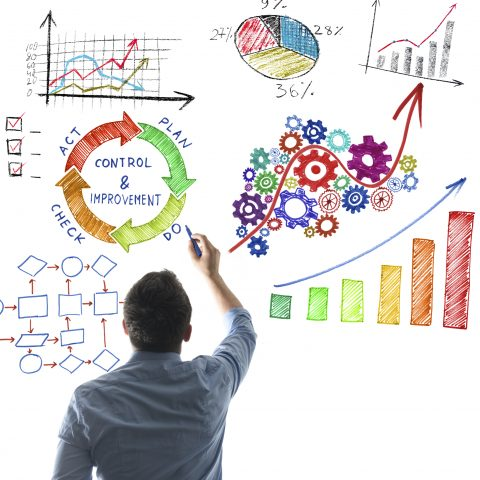 PERENCANAAN YANG BERHUBUNGAN DENGAN PROSES PENETAPAN TUJUAN, DIMANA KEPUTUSAN YANG DIBUAT DIDASARKAN ATAS KEPENTINGAN INSTITUSI.
Perencanaan Strategis
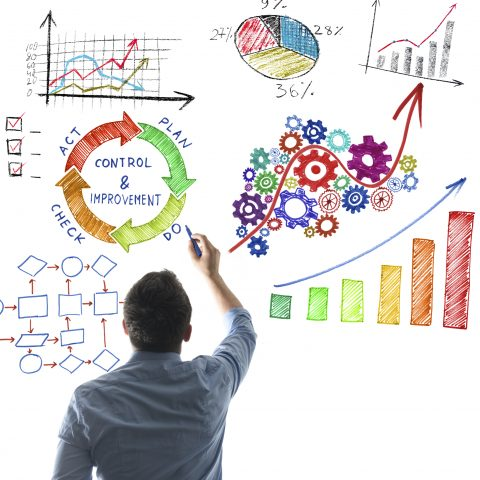 Perencanaan strategis adalah proses yang dilakukan suatu organisasi untuk menentukan strategi atau arahan, serta mengambil keputusan untuk mengalokasikan sumber dayanya (termasuk modal dan sumber daya manusia) untuk mencapai strategi ini.
Perencanaan Strategis
Bagi komunikasi pemasaran, perencanaan strategis adalah proses mengidentifikasi problem yang dapat dipecahkan dengan komunikasi pemasaran, kemudian menentukan tujuan/sasaran, menentukan strategi, dan mengiplementasikan taktik.
Perencanaan Strategis
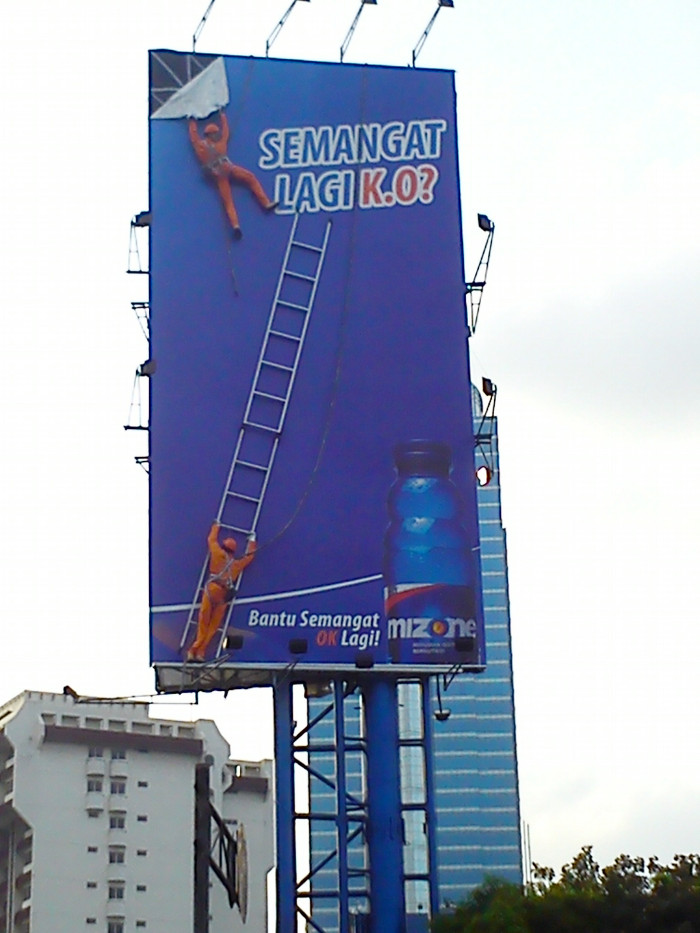 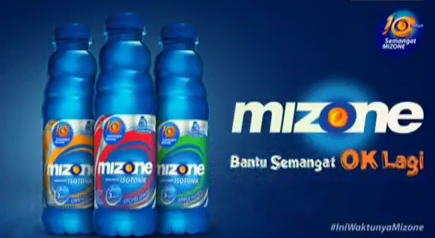 Proses Perencanaan Strategis
Perencanaan Bisnis
Tujuan perencanaan bisnis adalah memaksimalkan laba atau return of investment (ROI).
Perencaan Pemasaran
Tujuan pada level ini biasanya difokuskan pada sales dan pangsa pasar, yakni pengukuran presentase pembelian kategori produk oleh konsumen.
Proses Perencanaan Strategis
Perencanaan Advertising/ IMC
Fokus dari strategi ini adalah pada program komunikasi yang mendukung brand. Ia menjelaskan garis besar semua aktivitas komunikasi dari segi sasaran/tujuan, strategi, taktik, timing, biaya dan evaluasi.
Metode dalam Menganalisis Strategi perencanaan
Analisis SWOT (strength, weakness, opportunity, threat) merupakan metode yang digunakan untuk menganalisis strategi perencanaan. Sumarwan dkk (2015) mengungkapkan bahwa analisis SWOT dalam strategi perencanaan digunakan untuk menganalisis lingkungan.
Analisis SWOT
Analisis Kekuatan dan Kelemahan Analisis ini menitikberatkan pada bagian internal perusahaan. Pengidentifikasian terhadap kekuatan dankelemahan yang terdapat dalam perusahaan harus dilakukan, karena dengan mengetahui setiap kekuatan dan kelemahan tersebut maka tingkat kekuatan persaingan perusahaan dapat diketahui.
Analisis SWOT
Analisis Peluang dan Ancaman Peluang dan ancaman merupakan faktor-faktor yang datang dari lingkungan eksternal perusahaan, dalam kenyataannya kita akan mengalami kesukaran untuk membedakan kekuatan dari peluang dan kelemahan dari ancaman.
Analisis SWOT
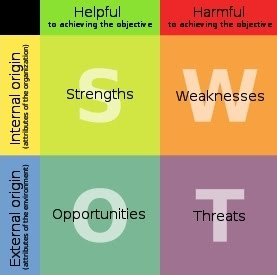 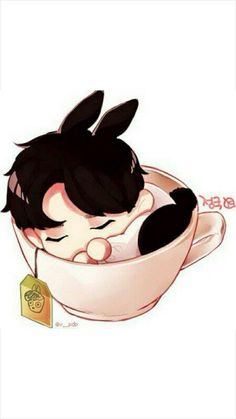 THANK
YOU 